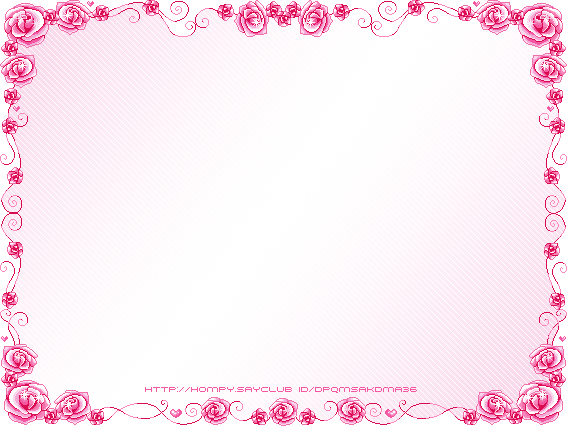 انــــــــــتــــــــــبــــــــــــاهتلخيص وحل مع المعلمة
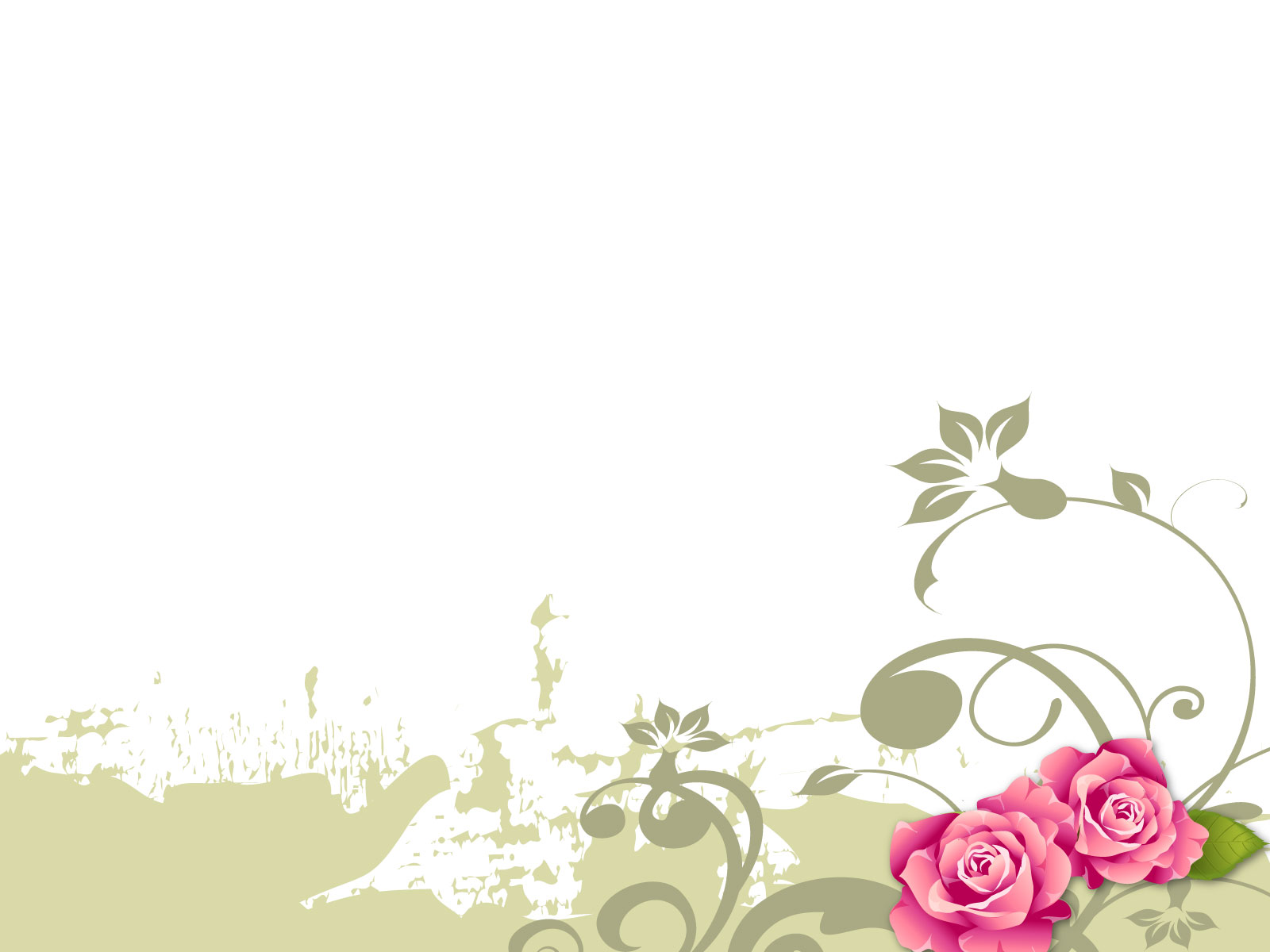 السؤال الاول : ما هو الموضوع التي تناولته كل فقرة ؟
السؤال الثاني :   جُمل مُقارنة !
أ)  في الماضي استخدموا في الاساس مادة الوقود  ____________.
اليوم يستخدمون في الاساس مادة الوقود _______ و ____________.
 
ب) في الماضي استخدموا كميات _______ من مواد الوقود.
اليوم يستخدمون كميات _________ جداً من مواد الوقود.

ج) في الماضي استخدموا مواد الوقود في الاساس لتنفيذ عمليات لـ __________ و ____________.
اليوم يستخدمون مواد الوقود في الاساس لتنفيذ عمليات ل ــــــــــــــــــــــــــــــــــ ، _____________ و   _____________.
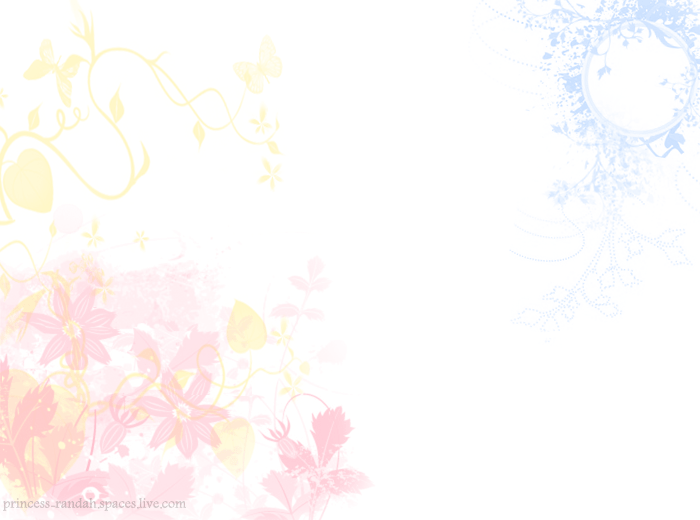 السؤال الثالث :أ)  ما هي المشكله التي وردت في الفقرة الثانية ( صفحة 122) ؟ ب) ما هي الحلول لهذه المشكله ؟ اقترحوا حلول !!
[Speaker Notes: النقاش من خلال الاجابه عن هذه الاسئله سوف يكون كتلخيص للدرس.]